Болдырева 
Екатерина
Вадимовна,
воспитатель
МБДОУ детский сад 
«Золотой ключик»
р. п. Усть-Донецкий Ростовской области
«Человеку никак нельзя жить без Родины, как нельзя жить без сердца»                                                        К. Паустовский
Проект «Лучше нет родного края»                                        среднесрочный
Актуальность проектаРезультаты анкетирования
Цель: воспитание гражданских чувств, чувства любви к Родине, родному краю, развитие способностей к практическому и умственному экспериментированию, речевому планированию, логическим операциям.Задачи: -дать знания детям о родном посёлке ;-расширить знания детей о флоре и фауне р.п. Усть – Донецкого;-воспитывать любовь к родному  краю, умение видеть прекрасное, гордиться им.
Исследователи
А.П. Пронштейн
Ожидаемые результаты
-поможет открыть детям красоту родного края;-послужит сплочению детско-родительского сообщества;-поможет накоплению детьми жизненного опыта для дальнейшего развития.
Осуществление проекта
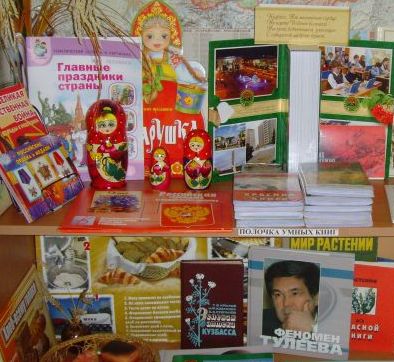 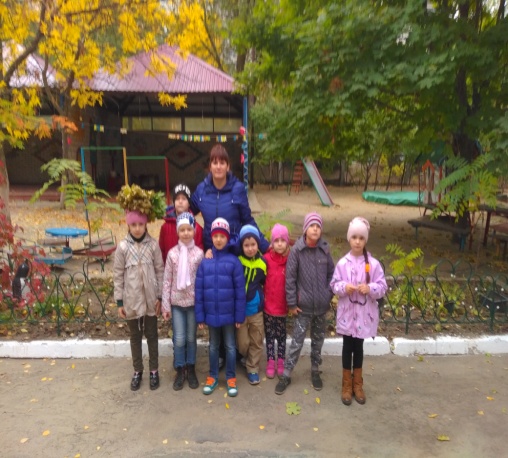 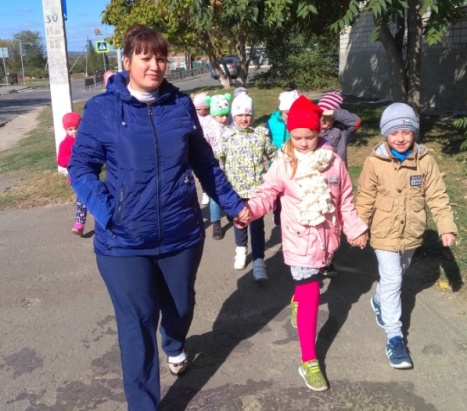 I  этап
Информационно - накопительный
II этап
Организационно - практический
III  этап
Презентационно - завершающий
IV этап
Контрольно- рефлексивный
Пути реализации
Донская осень
«Осенние работы на селе»
«Мой детский сад»
«Здравствуй, 
осень золотая!»
«Осень – это   вторая весна,  когда каждый лист цветок»
«Мой поселок 
Осенью»
«Животные Донского края»
Развлечения, игры, 
выставки, посещение концертов
Совместная деятельность с родителями
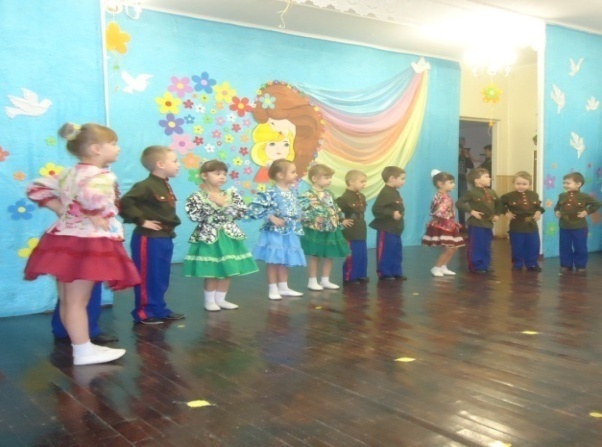 Прогулки по поселку, экскурсии
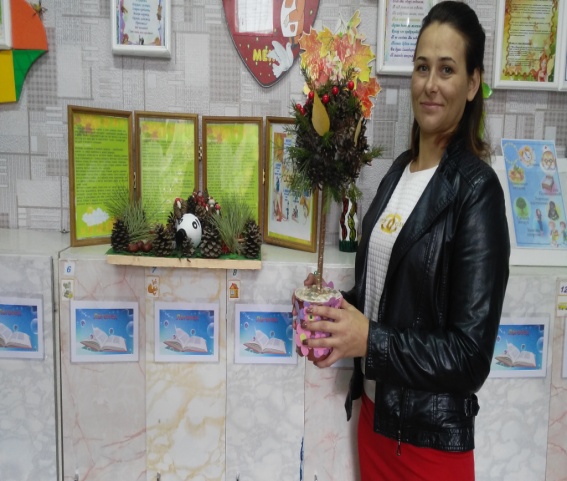 Создание                развивающей среды
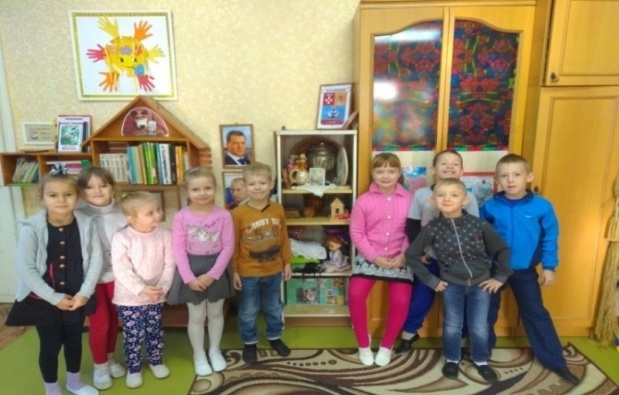 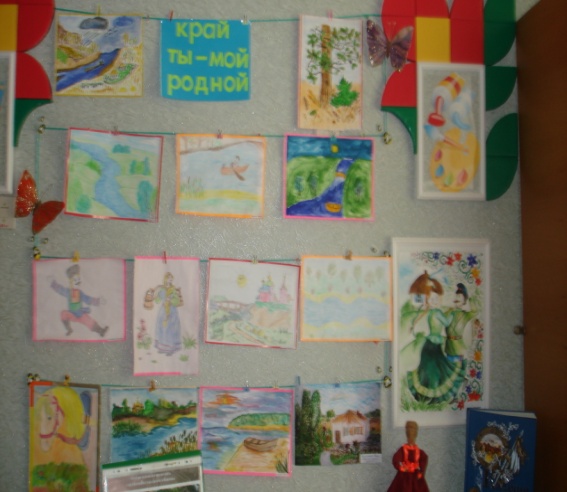 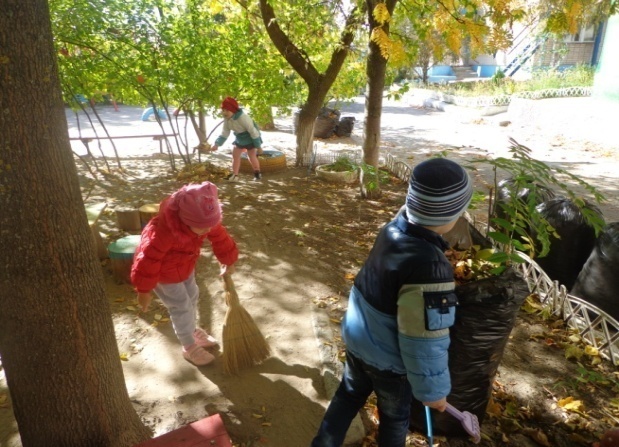 Наблюдения, исследования, труд
Минимальный риск
Долгое пребывание ребёнка на улице, утомит его,
НО разовьёт выносливость – качества зарождающегося патриотизма.
НО
у родителей есть возможность анализа своего домашнего воспитания.
Капризы детей в присутствии   родителей,
Планы на будущее
-выпуск газеты «Казачьи новости»;
-День казачьей кухни;
-День Дона;
-использование интерактивных методов работы с родителями.
Творческих успехов, коллеги!
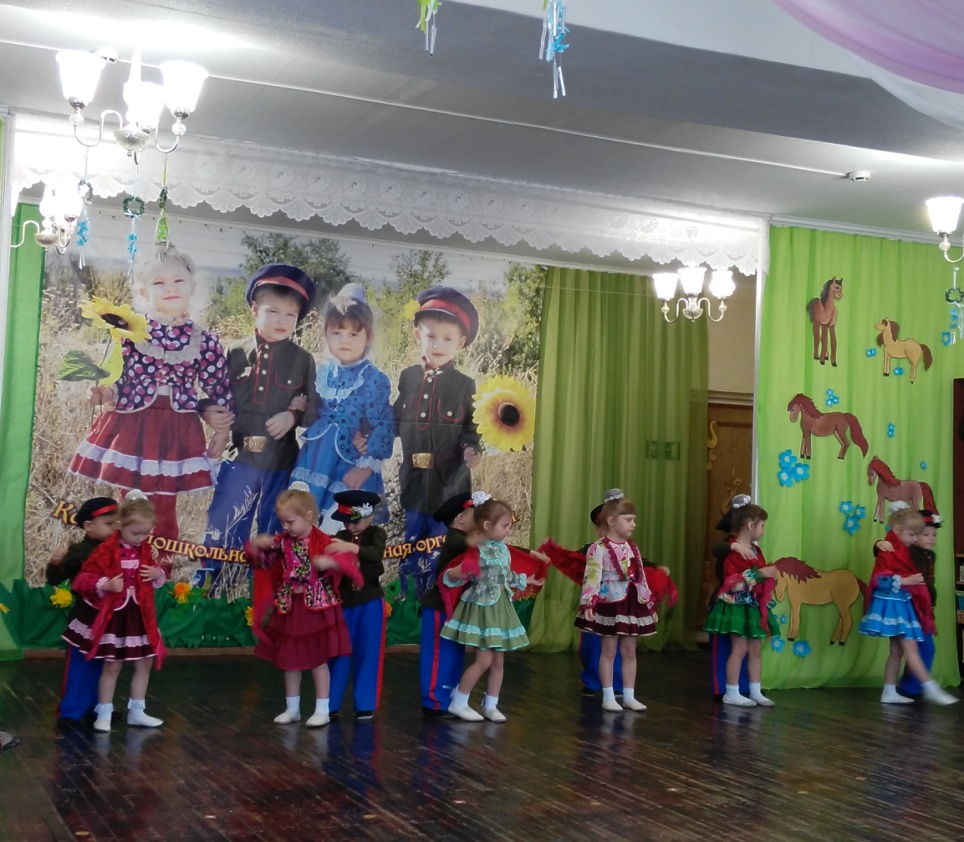